МАЛИ ЂАЧКИ ВАЛЦЕР
МУЗИЧКА КУЛТУРА 4. РАЗРЕД
Валцер
Валцер је окретна и живахна игра у тродијелном ритму     	настала у XVIII вијеку у Аустрији.

      Плеше се у паровима, а парови се током плеса окрећу.

      У XIX и XX вијеку валцер је постао популаран у цијелој 	Европи и плес је који се и данас изводи широм свијета.
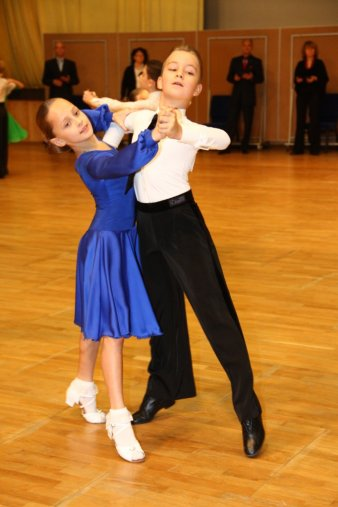 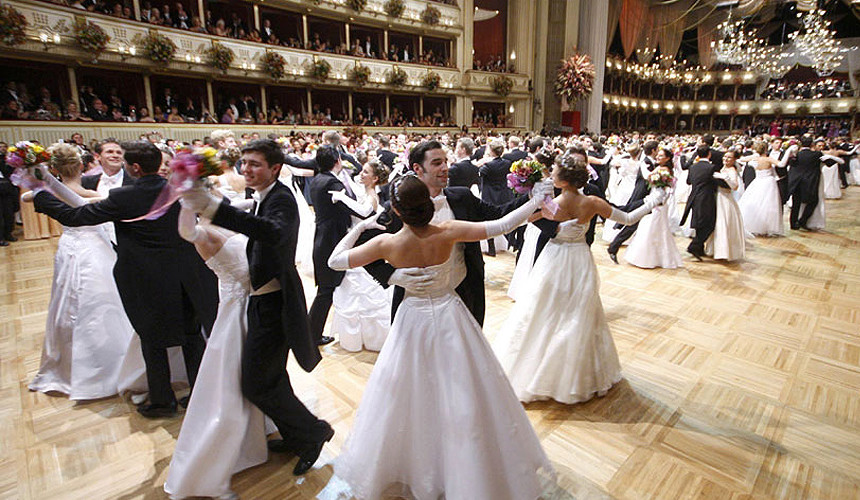 МУЗИЧКА КУЛТУРА 4. РАЗРЕД
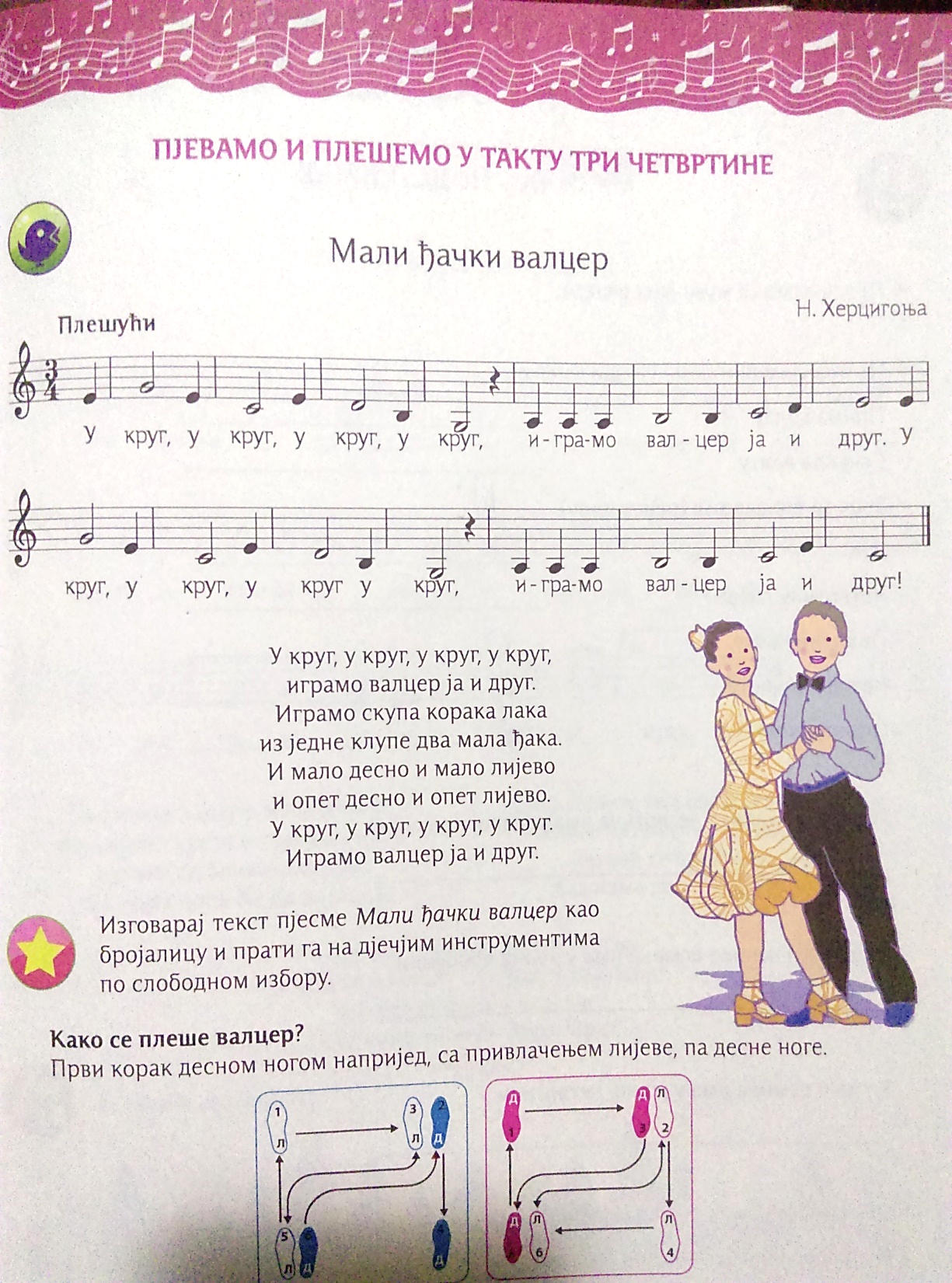 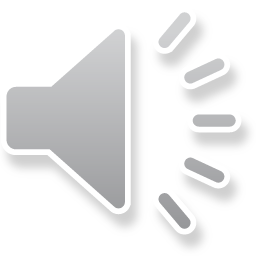 МУЗИЧКА КУЛТУРА 4. РАЗРЕД
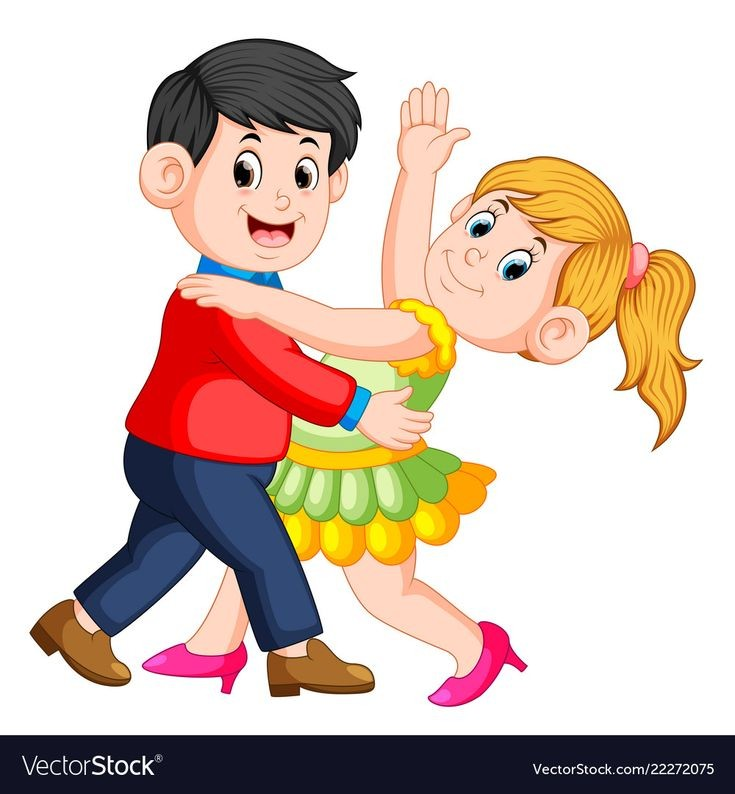